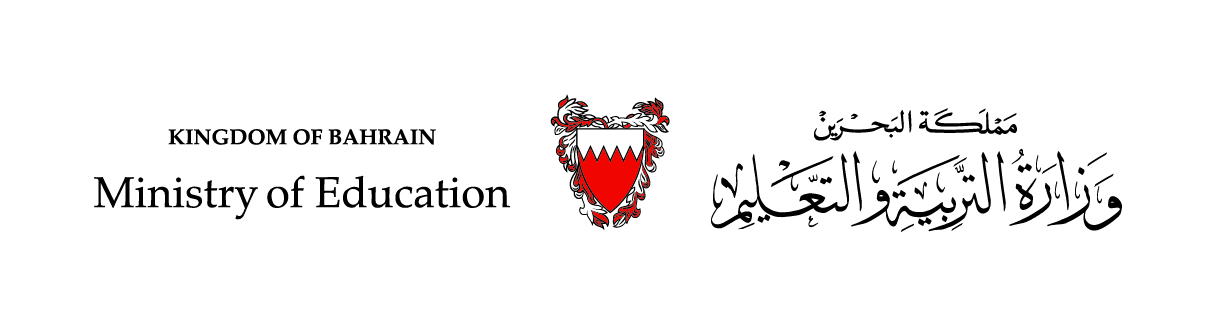 رياضيات الصف الثاني الابتدائي - الجزء الأول

) 4-1 :( قراءة الأعداد وكتابتها

(صفحة 18)
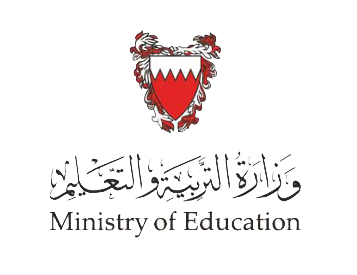 سنتعلم في هذا الدرس

 قراءة وكتابة الأعداد حتى المئة بالصورة القياسية واللفظية
كتابة الأعداد بالكلمات
واحد
ستة
اثنان
سبعة
ثلاثة
ثمانية
أربعة
تسعة
خمسة
عشرة
قراءة الأعداد و كتابتها- الصف الثاني الابتدائي
وزارة التربية والتعليم – 2020م
كتابة الأعداد بالكلمات
ستة عشر
أحد عشر
سبعة عشر
اثنا عشر
ثمانية عشر
ثلاثة عشر
تسعة عشر
أربعة عشر
عشرون
خمسة عشر
قراءة الأعداد و كتابتها- الصف الثاني الابتدائي
وزارة التربية والتعليم – 2020م
كتابة الأعداد بالكلمات
ستون
عشرة
سبعون
عشرون
ثمانون
ثلاثون
تسعون
أربعون
مئة
خمسون
قراءة الأعداد و كتابتها- الصف الثاني الابتدائي
وزارة التربية والتعليم – 2020م
تذكر النماذج الآتية:
مئات
عشرات
آحاد
قراءة الأعداد و كتابتها- الصف الثاني الابتدائي
وزارة التربية والتعليم – 2020م
اكتب العدد بالأرقام أو بالكلمات.
خمسون
ثلاثة
العدد بالصورة القياسية ( بالأرقام ): 53

العدد بالصيغة اللفظية ( بالكلمات): ثلاثة وخمسون
قراءة الأعداد و كتابتها- الصف الثاني الابتدائي
وزارة التربية والتعليم – 2020م
اكتب العدد بالأرقام أو بالكلمات.
العشرات
الآحاد
العشرات
الآحاد
4
1
واحد
أربعون
41 

ويكتب واحدٌ وأربعون
1
4
..... آحاد  و  ..... عشرات
قراءة الأعداد و كتابتها- الصف الثاني الابتدائي
وزارة التربية والتعليم – 2020م
اكتب العدد بالأرقام أو بالكلمات.
العشرات
الآحاد
العشرات
الآحاد
6
3
ستون
ثلاثة
63 

ويكتب ثلاثة وستُّون
3
6
..... آحاد  و  ..... عشرات
قراءة الأعداد و كتابتها- الصف الثاني الابتدائي
وزارة التربية والتعليم – 2020م
اكتب العدد بالأرقام أو بالكلمات.
العشرات
الآحاد
العشرات
الآحاد
5
4
أربعة
خمسون
54 

ويقرأ أربعةٌ وخمسون
4
5
..... آحاد و ..... عشرات
قراءة الأعداد و كتابتها- الصف الثاني الابتدائي
وزارة التربية والتعليم – 2020م
اكتب العدد بالأرقام أو بالكلمات.
العشرات
الآحاد
العشرات
الآحاد
8
7
ثمانون
سبعة
87 

ويقرأ سبعةٌ وثمانون
8
7
..... آحاد و ..... عشرات
قراءة الأعداد و كتابتها- الصف الثاني الابتدائي
وزارة التربية والتعليم – 2020م
أَكتبُ الأعداد بالكلمات:
خمسة وثلاثون
35:

58:

83:
ثمانية و خمسون
ثلاثة وثمانون
قراءة الأعداد و كتابتها- الصف الثاني الابتدائي
وزارة التربية والتعليم – 2020م
أَكتبُ الأعداد بالكلمات:
ستة وأربعون
46:

25:

71:
خمسة وعشرون
واحد وسبعون
قراءة الأعداد و كتابتها- الصف الثاني الابتدائي
وزارة التربية والتعليم – 2020م
أَكتبُ الأعداد بالأرقام:
77
سبعة وسبعون:

أربعة وستون:

ثمانية وثلاثون:
64
38
قراءة الأعداد و كتابتها- الصف الثاني الابتدائي
وزارة التربية والتعليم – 2020م
أَكتبُ الأعداد بالأرقام:
27
سبعة وعشرون:

أربعة وخمسون:

ستة وتسعون:
54
96
قراءة الأعداد و كتابتها- الصف الثاني الابتدائي
وزارة التربية والتعليم – 2020م
الزمن: دقيقتان
تدريب : اختر الإجابة الصحيحة فيما يأتي:   ( بالضغط عليها)
إثنانٌ وسبعون تكتب بالأرقام
أحسنت
فكر جيدًا
فكر جيدًا
أحسنت
فكر جيدًا
فكر جيدًا
36 تكتب بالكلمات
الزمن: دقيقتان
72
27
إثنان و 70
ستة وثلاثون
63
ثلاثة وستون
تدريب
قراءة الأعداد و كتابتها - الصف الثاني الابتدائي
وزارة التربية والتعليم – 2020م
[Speaker Notes: ً]
عزيزي الطالب 

لمزيد من التدريب ارجع لكتاب الطالب صفحة 19
قراءة الأعداد و كتابتها- الصف الثاني الابتدائي
وزارة التربية والتعليم – 2020م
انتهى الدرس
قراءة الأعداد و كتابتها- الصف الثاني الابتدائي
وزارة التربية والتعليم – 2020م